Lab Seminar
Intelligent Information Processing Lab
2023. 05. 24

SaeBom Lee
IIP Lab
연구 아이디어
My Research Idea : Multimodal experiment using Pooling without attention in Transformer Encoder
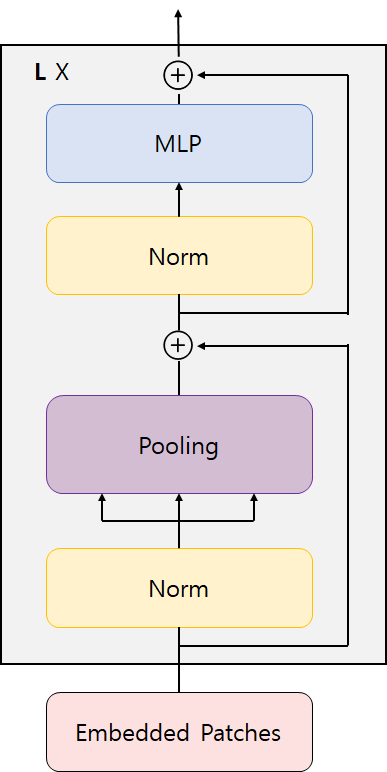 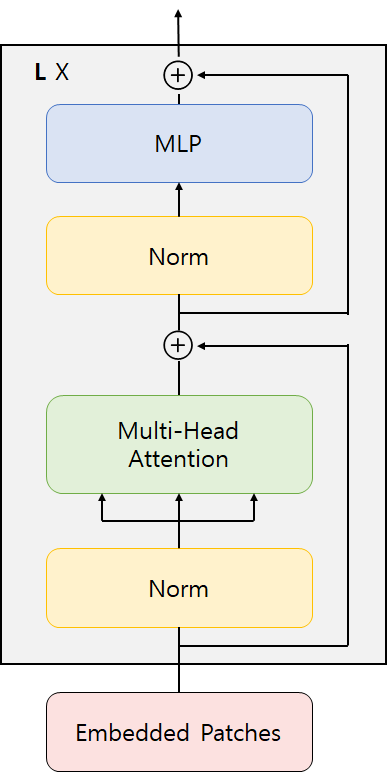 Transformer Encoder
...
Existing: Attention-based transformer
CLS Token
Changed: Pooling based transformer
IIP Lab
연구 아이디어
Related work
Metaformer (2022) 
: Performing only the token mixing by replacing the transformer's attention module with a pooling operator with a very simple structure.
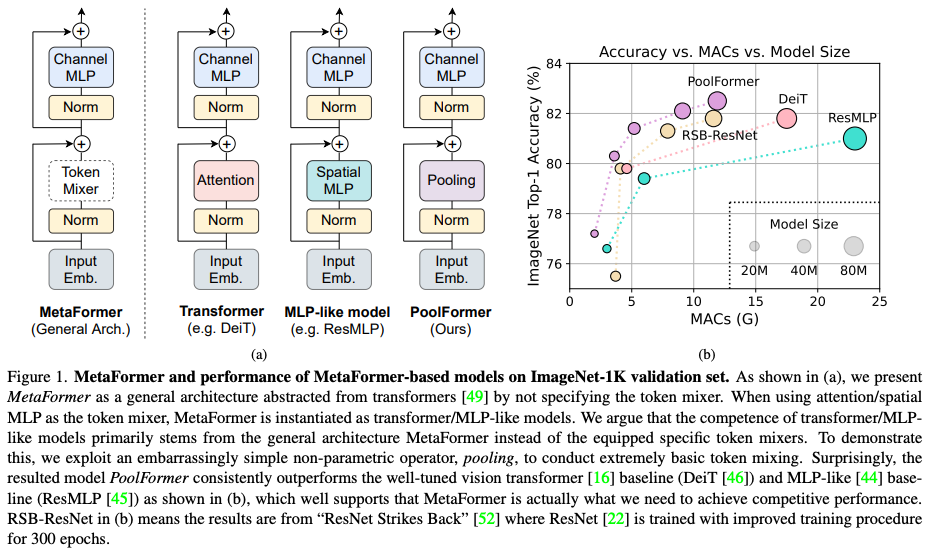 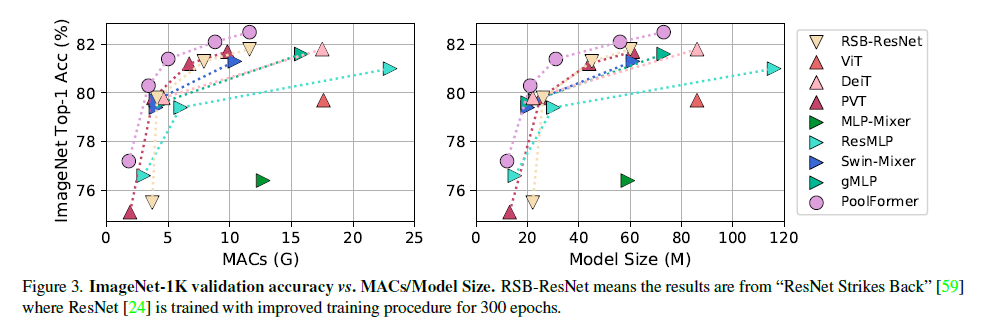 Yu, Weihao, et al. "Metaformer is actually what you need for vision." Proceedings of the IEEE/CVF conference on computer vision and pattern recognition. 2022.
IIP Lab
연구 아이디어
Network Architecture
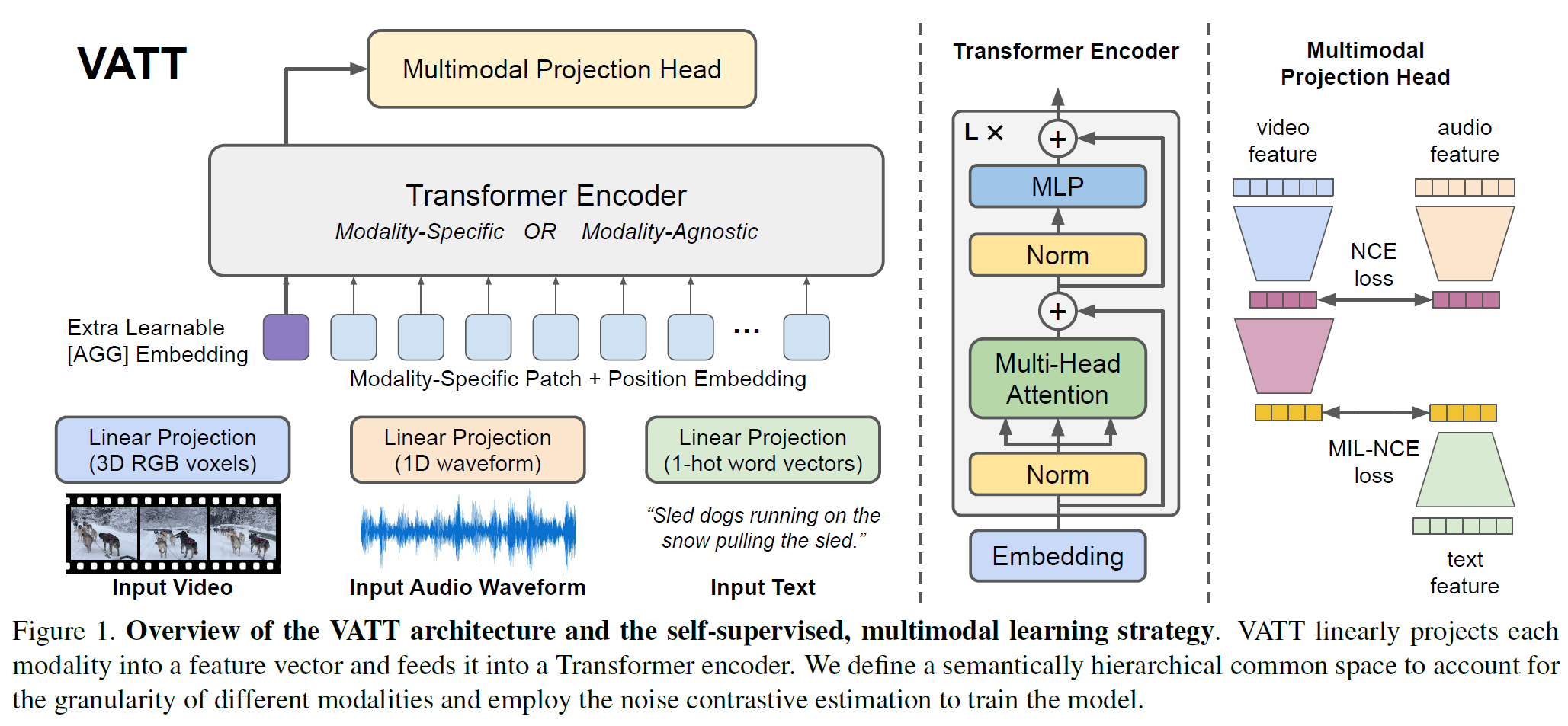 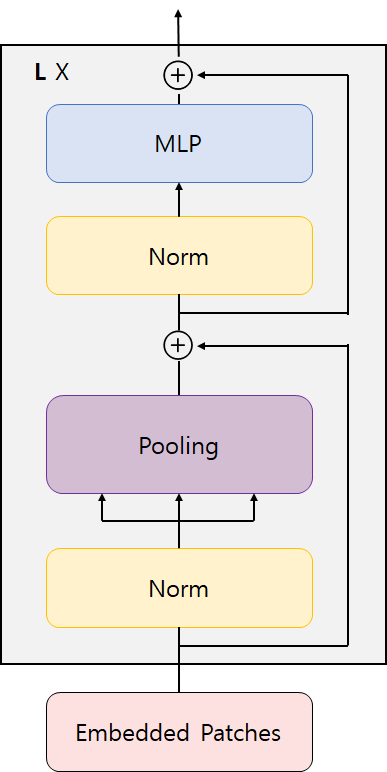 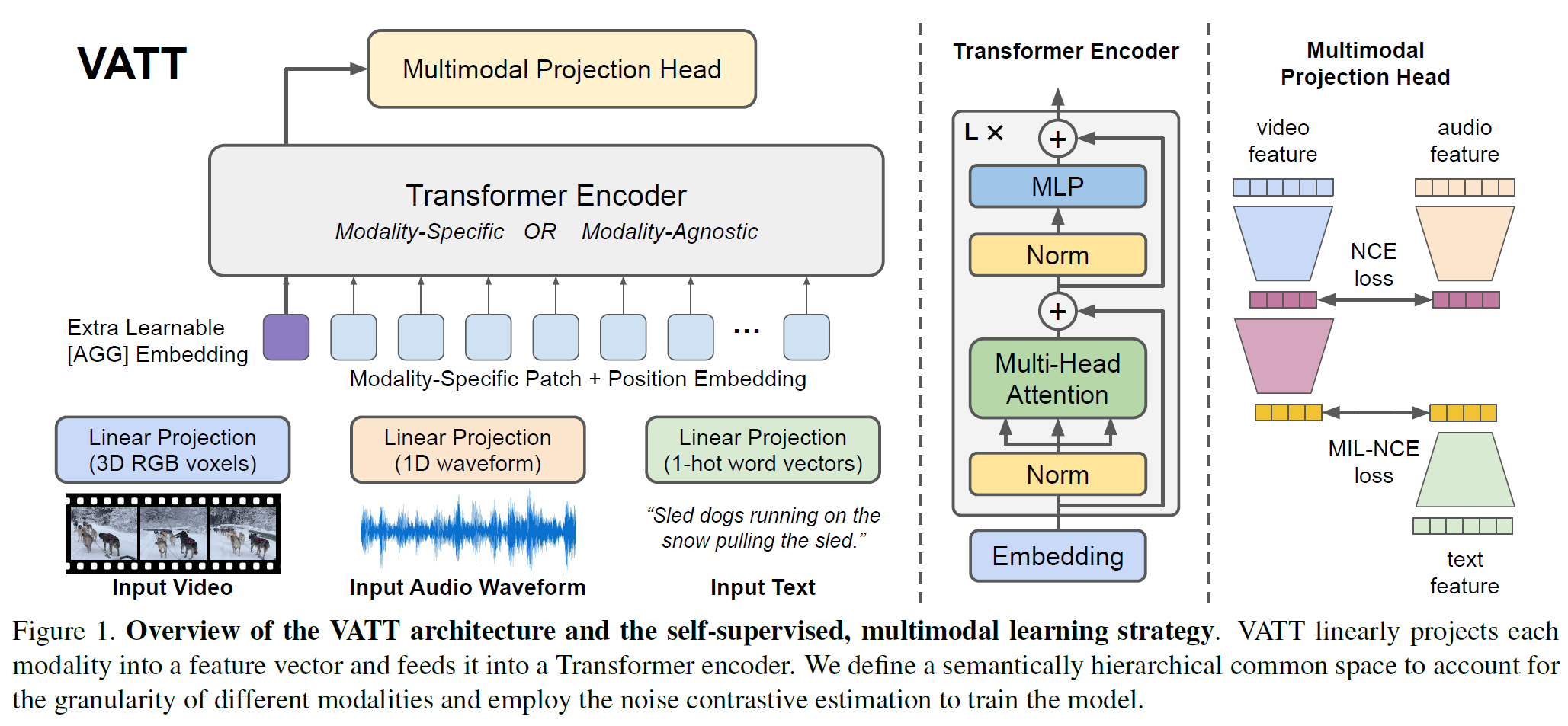 loss
loss
Transformer
IIP Lab
연구 아이디어
Network Architecture
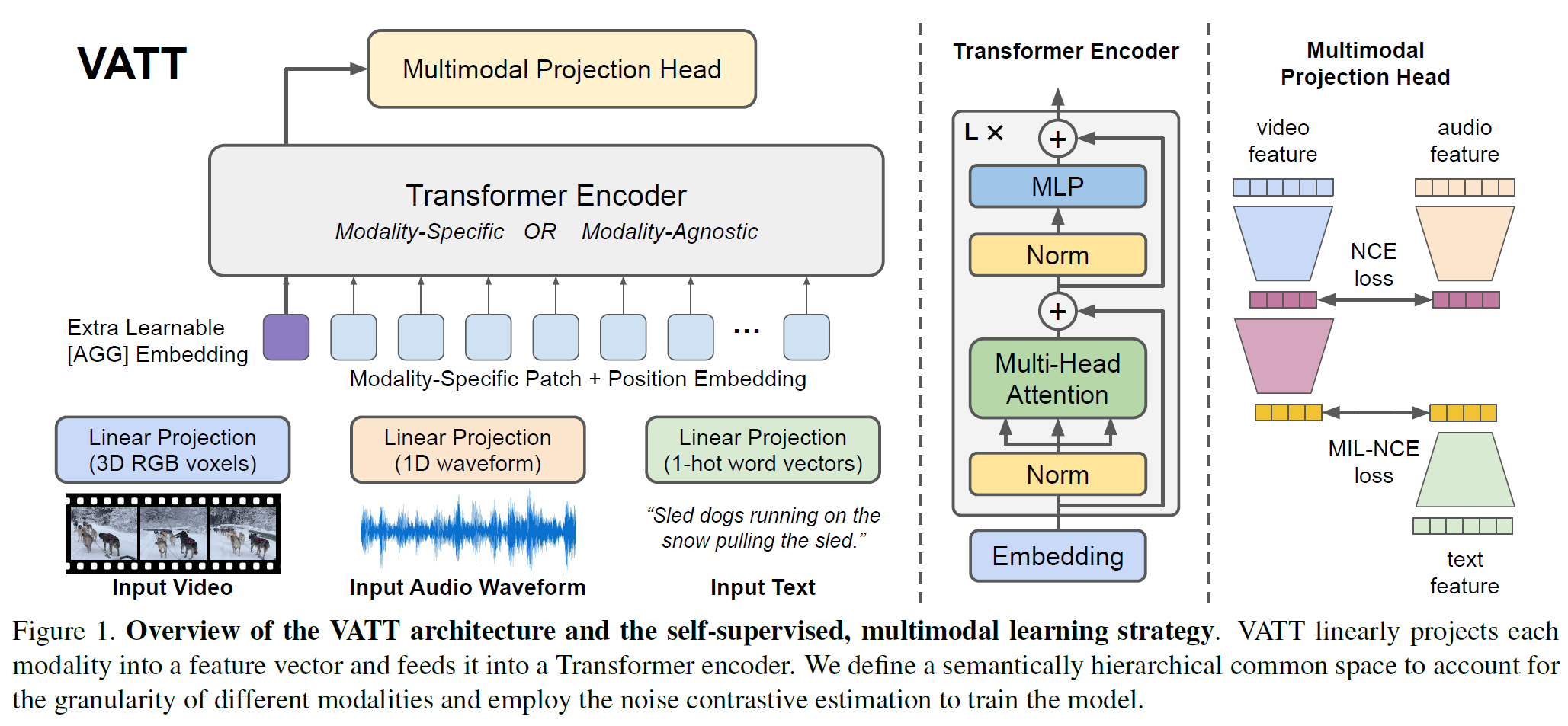 Modality Specific : Using three transformers
Transformer
Modality Agnostic : Using one transformers
IIP Lab
연구 아이디어
Pretraining dataset : Howto100M



Downstream Tasks
136 million video clips with captions from 1.2 M Youtube videos
23,000 activities in domains such as cooking, crafts, personal care, gardening or fitness
Composition: video + audio + text
Video action recognition : Kinetics-400    400 classes, 234,584 videos, Each clip lasts about 10 seconds

Audio event recognition : ESC50     50 classes, 2,000 audio clips, 5 second recorded environment audio

Image classification : ImageNet-1000k    1,000 classes, 1.2M
Thank you